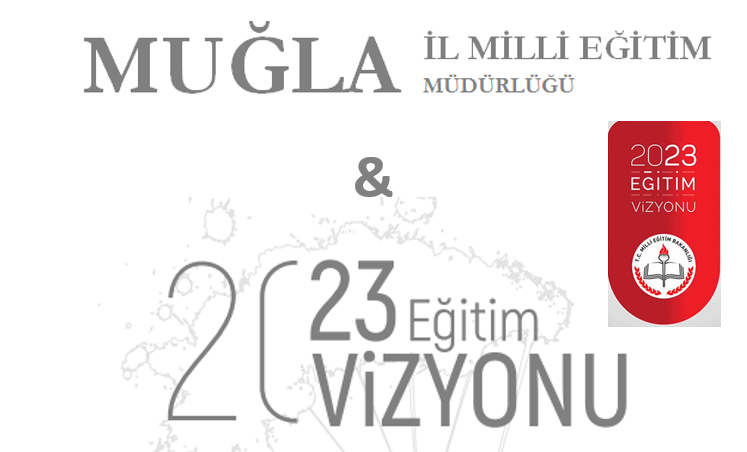 GİRİŞ
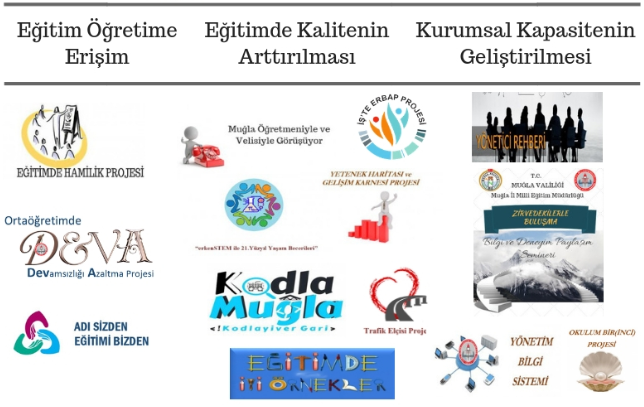 Eğitim Öğretime Erişim
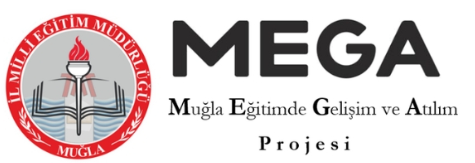 Eğitim Öğretime Erişim
Projede amaç, aile yoksunluğu çeken ve mülteci öğrencilerin dezavantajlarını gidererek kendilerini gerçekleştiren bireyler olmalarını sağlamakla birlikte, geleceğini inşa eden, bilim, teknoloji, sosyal kalkınma alanlarında büyük hedefleri olan “2023 Büyük Türkiye” vizyonuna sahip olacak ülke bireylerini yetiştirmektir. Bu inanca hizmet edecek nitelikli nesiller yetiştirme, geleceğin Türkiye’si için bir zorunluluk haline gelmiştir. Aynı zamanda inancımız ve kültürümüzün özel hassasiyet gösterdiği yetim ve öksüz çocuklara hami olmak da eğitimcilerimizin manevi bir sorumluluğudur.

İl Yürütme Ekibi
İlçe Çalışma Ekipleri
Proje İzleme ve Değerlendirme Ekibi
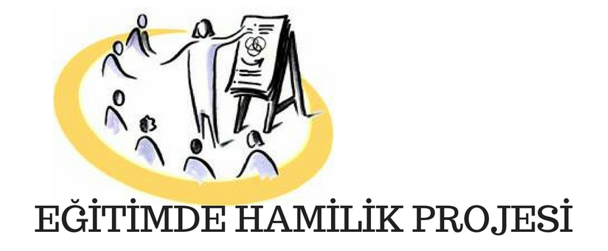 Eğitim Öğretime Erişim
Projede kullanılacak olan ve okullardaki Hami öğretmenler tarafından verilerin işleneceği modül hazırlık aşamasındadır. 
Rehber öğretmenlerin ve akabinde sınıf öğretmenlerinin alacakları ‘’Hamilik Eğitimi’’nin içeriği Rehberlik ve Araştırma Merkezinde görevli 4 öğretmen tarafından hazırlanmakta olup Aile, Çalışma ve Sosyal Politikalar İl Müdürlüğü uzmanlarından destek alınmaktadır. 
Kasım ve Aralık 2018 ayları içerisinde eğitimlerini tamamlayan öğretmenlerimiz, kendi okullarında kendilerine zimmetlenen  dezavantajlı  gruptaki öğrencilere hamilik yaparak, yapacak oldukları sosyal, kültürel ve sportif alanlardaki çalışmaları modül üzerinden paylaşacaklardır. 

İlçe Müdürlüklerinden;
Her ilçe ekibinin, içinde bulunduğu koşullara göre İlçe Kriz analizi yaparak, dezavantajlı öğrencileri ve bu öğrencilere hamilik yapacak öğretmenleri  belirlemeleri,
Hamilik faaliyetlerini düzenlemede öğretmenlerimize gereken desteği vermeleri ve bu grupta yer alan öğrencilerimizin en asgari düzeyde proje etkinliklerinden faydalanmalarını sağlamaları,
Proje süresince maddi ve manevi  desteği sağlayacak kurum ve kuruluşlarla işbirliği halinde olmaları ve projeden elde edilecek fayda ve geri dönütlerin arttırılması adına Hami öğretmenlere uygun faaliyet ortamlarını sunmaları,
Hami öğretmenlerin yapacağı çalışmaları takip etmeleri ve proje uygulanışında oluşabilecek  sıkıntıların önlenmesi için gerekli tedbirleri  almaları beklenmektedir.
Eğitim Öğretime Erişim
Müdürlüğümüze bağlı resmi ortaöğretim kurumlarında (özel eğitim iş uygulama merkezleri ve mesleki eğitim merkezleri hariç olmak üzere);  eğitim görmekte olan tüm öğrencilerin okula devam etme oranlarının arttırılması, okul devamsızlığının erken tanınmasının sağlanması, devamsızlık ve erken okul terki konularında bireyselleştirilmiş müdahalelerin yapılması, devamsızlığın çözümünde Okul Temelli Yaklaşım Modelinin benimsenmesi amacıyla, 2017-2018 Eğitim Öğretim yılında Müdürlüğümüze bağlı 94 ortaöğretim kurumunda (özel okullar, mesleki eğitim merkezleri ve özel eğitim iş uygulama merkezleri hariç olmak üzere) Ortaöğretimde Devamsızlığı Azaltma projesi başlatılarak 98 okul ile eğitim öğretim yılı tamamlanmıştır. 2018-2019 Eğitim Öğretim Yılında 101 ortaöğretim kurumunda projenin devam ettirilmesi planlanmaktadır.
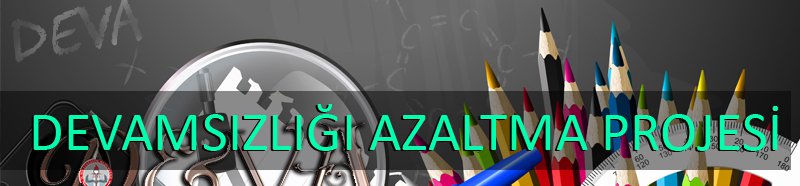 Eğitim Öğretime Erişim
Çalışmalar
İlçe Komisyonlarının Güncellenmesi
Okul Komisyonlarının Güncellenmesi
Okul Deva Eylem Planlarının yenilenmesi


Beklentiler
Yapılan istatistiki çalışmalar neticesinde okullarımızın devamsızlık oranları bir önceki eğitim öğretim yılı ile kıyaslanmış ve kıyaslama sonucunun ve DEVA puanlarının görülebileceği bir kitapçık oluşturulmuştur. 
 
İlçe Milli Eğitim Müdürlüklerinin söz konusu kitapçığı ve ilçe karnesini inceleyerek, geçtiğimiz eğitim öğretim yılı değerleri ile kıyaslama yapmaları ve devamsızlık oranlarının artış gösterdiği okullar için özel önlemler almaları gerekmektedir. 
 
Okullarımızın söz konusu kitapçığı ve ilçe karnesini inceleyerek, geçtiğimiz eğitim öğretim yılı değerleri ile kıyaslama yapmaları, okullarına özgü eylem planı oluşturmaları, deva komisyonunu güncel ve aktif tutarak çalışmalarını takip etmeleri, bireysel müdahale planları oluşturmaları, konunun çözümünde kişi, kurum ve kuruluşlar ile işbirliği içerisinde çalışmaları gerekmektedir.
Eğitim Öğretime Erişim
İlimizde yaşayan her eğitim düzeyindeki öğrencilerin, gençlerin, yetişkinlerin hızla gelişen sosyal, kültürel, teknolojik, bilimsel alanlarda akademik ve kişisel gelişimlerini sağlamak, öz becerilerini geliştirme yönünde farkındalıklarını artırmak amacıyla Müdürlüğümüze bağlı tüm Halk Eğitim Müdürlükleri ile işbirliği halinde yürütülmesi planlanan projede;

Halk eğitim Müdürlüğümüz ve Hayat Boyu Öğrenme Birimi ile işbirliği yapılarak yıllık proje planı oluşturuldu.
İlimiz genelinde Halk Eğitim Müdürlüklerinde açılan kurs sayıları bilgilerini öğrenmek amacıyla tablo hazırlanıp gönderildi.
Eylül ve Ekim aylarında açılan kurs ve kursiyer sayıları ilçe Halk Eğitim Merkezlerinden istendi.
İlimizdeki okuma yazma oranları TÜİK kurumundan temin edildi.
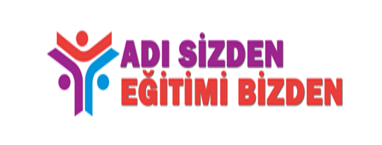 Eğitim Öğretime Erişim
Beklentiler

İlçe Halk Eğitim Merkezlerinde açılan okuma yazma kurs sayılarının, okuma yazma bilmeyen kişi sayısına oranla yetersiz olması gerçeğinden hareketle, Halk Eğitim Merkezleri ile işbirliğine girerek, okuma yazma kurs sayılarını artırmaları,

 Halk Eğitim Merkezlerimizce hazırlanacak olan ilerleme raporlarının sıkı takibinin yapılması
Eğitimde Kalitenin Artırılması
Muğla Öğretmeniyle ve Velisiyle Görüşüyor projesi, ilimizdeki yöneticilerin, öğretmenlerin ve velilerin sürekli iletişim hâlinde olmalarına, eğitim-öğretim sürecinin yapıcı ve çözüm odaklı bir şekilde yönetilmesine katkı sağlamak gerekçesiyle hazırlanmış bir projedir.
	Proje süresince; okullardaki öğrencilerin eğitim-öğretim süresince karşılaştıkları sorunlar tespit edilerek, mevcut durumlarına ait memnuniyet düzeylerinden haberdar olup çözüm üretilmesi sağlanacaktır. İyi uygulamaların eğitim ortamlarına entegre edilmesi için hem öğrenci velileriyle hem de öğretmenlerle telefon görüşmesi yapılarak örnek uygulamaların taltif edilmesiyle; büyük bir aile olduğumuz duygusu paydaşlarımıza hissettirilecektir.
	Web tabanlı yazılım programıyla sisteme, yöneticilerin öğrenci velileri ve öğretmenlerle yapmış oldukları telefon görüşmelerinin sonunda memnuniyet durumları ve sorunların çözümleri işlenecektir.
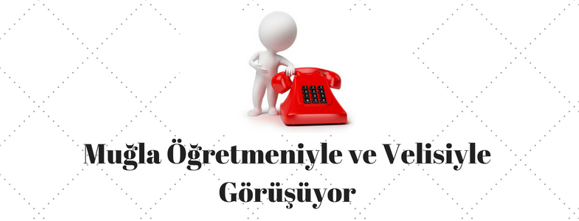 Eğitimde Kalitenin Artırılması
Çalışmalar

Modül Tamamlanma Oranı %70

Okul İdareci bilgileri
Öğrenci bilgileri
Veli bilgileri                 toplanmış olup;

İlçe Milli Eğitim Müdürlüklerinde görevli İdareci bilgileri
Kadrolu ve Sözleşmeli tüm öğretmenlerin bilgileri                 toplanma aşamasındadır.

Beklentiler
Okullarımızın verileri eksik gönderdikleri saptanmıştır. 
Modül üzerinden okul idarecilerimize Veri Giriş Yetkisi verilecek ve eksik tüm verileri tamamlamaları sağlanacaktır.
Gerekli hassasiyetin gösterilmesi ve kaygıların yersiz olduğu konusunda idareci, öğretmen ve velilerin bilgilendirilmesi  sağlanacaktır.
Eğitimde Kalitenin Artırılması
Müdürlüğümüz bünyesinde başlatılan İş’te Erbap Projesi ile, mesleki eğitim-öğretim hizmetlerinin erişim, kapasite ve kalite üst başlıkları altında, en temel 6 ayağı olan eğitim ortamı, eğitimin niteliği, öğrenciler, öğretmenler, sektörle işbirliği ve velilere yönelik bir dizi faaliyet ağı marifetiyle etkili bir mesleki eğitim hareketinin başlatılması hedeflenmektedir.
	İş’te Erbap Projesi kapsamında İl Milli Eğitim Mesleki Eğitim Hizmetleri Biriminin koordinasyonunda, İlçe ve Okul Müdürlüklerimizin katılımcılık esasıyla gerçekleştireceği faaliyetler ile, eğitim-öğretim hizmetlerinde kaliteyi, verimliliği, birlik ve beraberliği artırmak adına mesleki ve teknik eğitim veren okul/kurumlarımızın performanslarını iyileştirmeye yönelik yapacakları faaliyetleri planlı olarak birbirleri ve sektör işbirliği ile yürütmelerine, kurumlarımızın kurumsal düşünebilme, öz değerlendirme ve vizyonel bakış açısı kazanmalarına olanak sağlanacaktır.
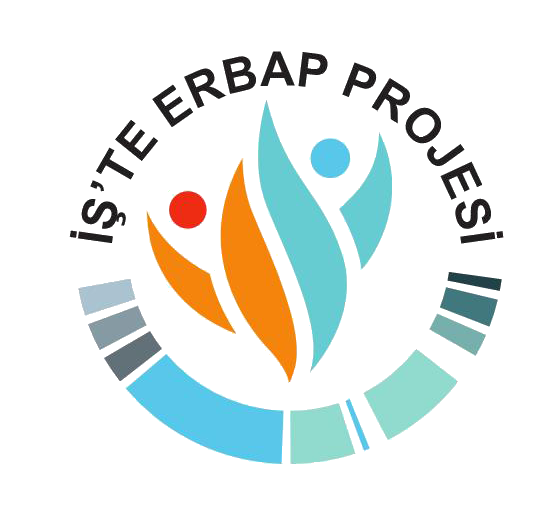 Eğitimde Kalitenin Artırılması
Paydaş Kurum ziyaretleri yapılmakta ve proje hakkında kamuoyu bilinci yaratma etkinlikleri devam etmektedir.

Modül tamamlanma oranı %95

Bir İl Milli Eğitim Müdür Yardımcısı, bir İl Milli Eğitim Şube Müdürü, bir Proje İl Koordinatörü ve yirmi üyeden oluşan Müdürlüğümüz Proje Yürütme Kurulu oluşturuldu. Mesleki Yeterlilik ve Akademik Başarı Artırma Ekibi, Mesleki Eğitim Tanıtım Yönlendirme ve Erişim Ekibi, Mesleki ve Teknik Eğitim Kapasite Geliştirme ve Alan Tarama Ekibi, Mesleki ve Teknik Eğitim Projeler ve Koordinasyon Ekibi olarak üç farklı ekip oluşturuldu ve faaliyetleri planlandı.
Proje ilçe koordinatörleri belirlendi.
Müdürlüğümüz Proje Yürütme Kurulu’nun Çalışma Takvimi oluşturuldu ve her ilçe koordinatörüne gönderildi.
Proje Yürütme Kurulu tarafından her ilçe koordinatörünün katılımıyla bilgilendirme toplantıları yapıldı.

Performans Ölçme Sistemi İŞ’TE ERBAP PORTAL’ı tamamlanmış ve kullanıma açılması için Bakanlığımız tarafından izin aşamasındadır.
Eğitimde Kalitenin Artırılması
Muğla Eğitimde İyi Örnekler Projesinde, eğitim ve öğretim faaliyetleri kapsamında, iyi örnek olarak kabul edilen çalışmaların ortaya çıkarılması, yaygınlaştırılması ve diğer okul/kurumlar tarafından model alınması amaçlanmaktadır.

Proje ile bütün eğitim personelinin “başvurularının birbirleriyle rekabet ettiği” ya da başvuruların “iyiden kötüye doğru sıralandığı” bir yarışma ortamının yaratılmasından öte eğitim personelimizin geliştirdikleri iyi örnekleri birbirleriyle paylaşmalarına ve birbirlerine model teşkil etmelerine imkân sağlanarak, eğitim öğretim aktivitelerini ve materyallerini geliştirmeleri ve yaygınlaştırmaları hedeflenmektedir. 

2018–2019 Eğitim ve Öğretim yılından itibaren 3 yıl süre ile ilimizdeki tüm okul/kurumlarda uygulanacak olan projede Müdürlüğümüz Strateji Birimi tarafından belirlenen 19 uygulama alanında kurumların başvuru yapmaları ile her alanda dereceye giren çalışmaların ödüllendirilmesi planlanmaktadır.
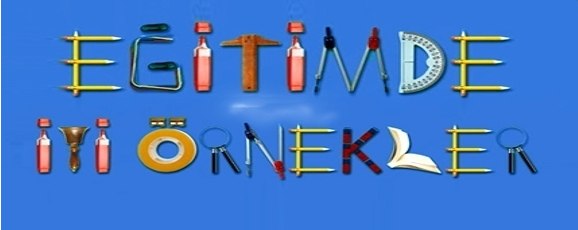 Eğitimde Kalitenin Artırılması
Eğitimde İyi Örnekler projesi  kapsamında okullara gerekli duyurular yapılarak Kurum Değerlendirme Kurulları oluşturulmuştur. Kurul değerlendirmesi yaparak 19 alanda iyi örneklerini belirleyen özel ve resmi  okullarımızın, başvuru formunu ve ilgili görsellerini, bağlı oldukları İlçe Müdürlüklerine kapalı zarf içerisinde 7 Aralık 2018 tarihine kadar teslim etmeleri gerekmektedir. 

	İlçe Milli Eğitim Şube Müdürü başkanlığında, İlçe Özel Büro Görevlisi, bir İlkokul Okul Müdürü, bir Ortaokul Okul Müdürü,bir Ortaöğretim Kurumu Müdür Yardımcısı,bir Meslek Lisesi Alan/Bölüm Şefi , bir Rehber Öğretmen,bir Okul Öncesi Öğretmeni, bir Bilişim Teknolojileri Öğretmeni,bir Edebiyat Öğretmeni ,bir Türkçe Öğretmeni,bir Müzik Öğretmeni ve bir Beden Eğitimi Öğretmeni  ile birlikte İlçe Komisyonlarını oluşturarak  14 Aralık 2018 tarihine kadar seçmiş oldukları iyi örnekleri İl Değerlendirme Komisyonu’na göndermeleri gerekmektedir.
	İl Değerlendirme Kurulu 28 Aralık 2018 tarihinde belirlemiş oldukları iyi örnekleri ilan edecektir. 9 Ocak 2018 tarihinde ödül törenine katılacak okullarımızdan  başvuruda bulundukları iyi örnekler ile ilgili sunu ve slayt gösterisinde bulunmaları istenecektir.

İlçe Müdürlüklerinden;
Her ilçede katılımın arttırılması yönünde çalışmalar yapmaları ve okul kurulları ile irtibat halinde olarak, proje takvimine uygun hareket edilmesini sağlamaları ve başvuruları yakından takip etmeleri  beklenmektedir.
Eğitimde Kalitenin Artırılması
Bilgisayar bilimlerinin temel eğitim ortamlarına uyarlanması konusu gitgide artan bir ilgi görmektedir. Bu durumun en temel nedenlerinden birisi, gelecek işgücünde aranacak olan bilgisayar becerilerinin ülkelerin ekonomik ve teknolojik gelişmelerine en büyük katkıyı yapacak olmasıdır. Kodlama eğitimi, bireylerin bilgisayarı hem bir üretim aracı olarak görmelerine, hem de bireylerin kodlama becerileriyle beraber farklı alanlardaki öğrenmelerinde kullanabilecekleri düşünme becerilerine sahip olabilmelerine imkan sağlayacağı öngörülmektedir.
	Kodla Muğla Projesi ile, ilimiz Ortaokul ve Lise öğrencilerinin; analitik düşünme becerilerinin, sebep sonuç ilişkisi kurma ve takım halinde çalışma yeteneklerinin, inovatif düşüncelerinin arttırılıp girişimcilik becerilerinin geliştirilmesi ve kod okuryazarlığı bilincinin yaygınlaştırılması için kodlama eğitimi verilmesi amaçlanmaktadır.
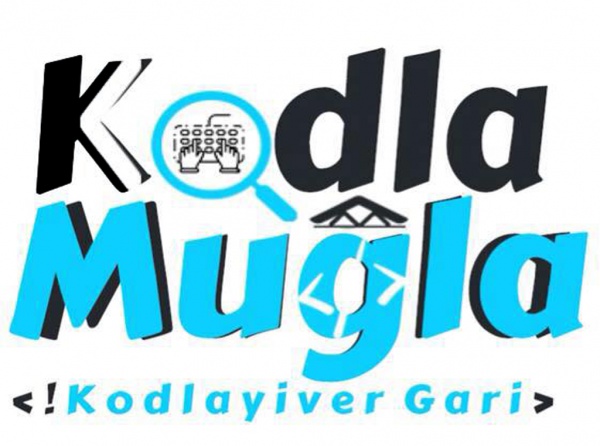 Eğitimde Kalitenin Artırılması
erkenSTEM İLE 21.Yüzyıl Yaşam Becerileri Projesi
	Günümüzde toplumsal yaşam, tarihin hiçbir döneminde olmadığı kadar hızlı ve sürekli bir değişim içerisindedir. Endüstri 4.0 kavramı ile belirtilen, neredeyse bütün dünyada yaşanan değişimler karşısında eğitim sistemlerinin, bireylerin kişisel becerilerini, mesleki becerilerini ve sosyal değerlerini geliştirmesine imkan verecek şekilde yenilenmesini zorunlu kılmıştır. STEM eğitimi Türkiye’nin küresel alanda ekonomik rekabet gücü için stratejik açıdan önemli bir yere sahiptir. İnovasyon  ile beslenen ekonomik gelişmeler için STEM alanlarında çalışabilecek donanıma sahip kişilere ihtiyaç duyulmaktadır. Bu sebeple; Ülkenin kalkınmasına katkıda bulunacak geleceğin bilim adamlarının, mühendislerin yetiştirilmesi ve bilime dayalı teknolojik yeniklikler üretebilmeleri adına öğrencilere bilim ve teknoloji okuryazarlığının kazandırılması gerekmektedir. 

	Bu bağlamda; 21.yüzyıl becerilerinin kazandırılması ve gerçek dünya problemlerine disiplinler arası yaklaşımlarla çözüm üretilmesi adına Müdürlüğümüz Strateji Geliştirme Birimi tarafından ‘’erkenSTEM ile 21.yüzyıl Yaşam Becerileri’’ Projesi başlatılmıştır. Proje ile, mevcut sınıf ortamlarının özgün yöntem, teknik ve materyallerle zenginleştirilmesi yoluyla yenilikçi öğrenme ortamlarına dönüştürülmesinin sağlanması ve öğrencilerin STEM konusunda bilgi ve tecrübe kazanmaları hedeflenmektedir.
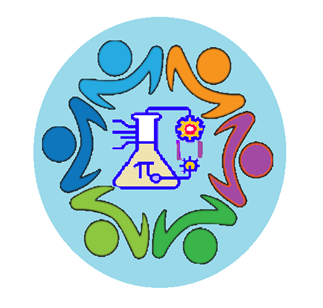 Eğitimde Kalitenin Artırılması
Projemizin amacı; anasınıfı ve ilkokul öğretmenlerinden oluşan, 13 ilçeden toplam 100 öğretmeni STEM lider öğretmeni olarak yetiştirmektir. Projenin sağlıklı bir şekilde yürütülebilmesi amacıyla proje yürütme ekibi oluşturulmuştur. İlk aşama olarak  27-28 Ekim 2018 tarihleri arasında Fethiye’de 118 öğretmenimize alanında uzman STEM lider öğretmen eğitimi veren Bahçeşehir Üniversitesi eğitimcileri tarafından öğretmenlerimize, sınıflarında uygulayabilecekleri 16 haftalık teorik ve uygulamalı eğitim verilmiştir. 
Eğitim öğretimin ikinci döneminde de eğitimin ikinci aşaması verilecektir.

Lider STEM eğitimi alan öğretmenlerin; aldıkları eğitimi Kasım ayının 3.haftasına kadar, ilçelerindeki anasınıfı ve sınıf öğretmenlerine uygulamalı olarak eğitim vermeleri gerekmektedir.

İlçe Müdürlüklerinden;
Proje yürütme ekibi tarafından İlçe eğitimi alan öğretmenlerin sayılarını, İl Milli Eğitim Strateji Geliştirme Birimine bildirilmesi,
İlçede yapılan öğretmen eğitimleri tamamlandıktan sonra 16 haftalık STEM proje planlarının sınıflarda uygulanması ve çalışmaların sunumlarının İl Milli Eğitim Strateji Geliştirme Birimine gönderilmesi,
Mayıs ayında STEM sergisinin açılması adına gerekli organizasyonun yapılması,
Eğitim alan öğretmenlerin özgün oluşturdukları proje planlarından oluşan STEM uygulama kitabının oluşturulması beklenmektedir.
Eğitimde Kalitenin Artırılması
Anaokulundan liseye çocukların baskın yetenek ve ilgi haritalarını çıkarmak, öğrencilere baskın yetenek alanları hakkında farkındalık kazandırmak, velilerine yetenek danışmanlığı yaparak, çocuklarının yetenek alanları hakkında farkındalık kazandırmak, öğrencilerin yetenek alanlarına yönelik yapılacak ek çalışmalara yol göstermek amacıyla Müdürlüğümüz tarafından “Yetenek Haritası ve Gelişim Karnesi” Projesi başlatılmıştır.

	 “Yetenek Haritası ve Gelişim Karnesi” Projesi ile Muğla ilinde eğitim gören çocukların yetenek gelişimini destekleyici politikaların geliştirilerek, uluslararası standartlarda bilim ve sanat insanlarının yetiştirilmesi sayesinde beyin göçünün önlenmesi ve ülkemizin ekonomik gelişimine katkıda bulunulması hedeflenmektedir.

	Proje sonunda; öncelikle ilimiz eğitim kurumlarının ve daha sonrasında  ülkemiz genelindeki eğitim kurumlarının uluslararası bilim literatüründeki standartlara ulaşması beklenmektedir.
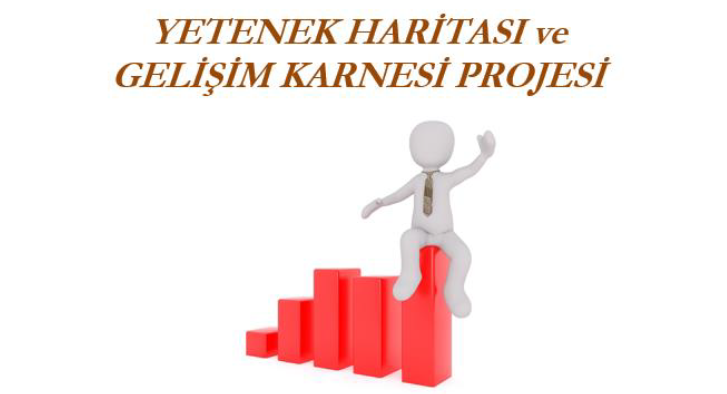 Eğitimde Kalitenin Artırılması
Projenin sağlıklı bir şekilde yürütülebilmesi amacıyla tüm okullarımızda; okul müdürü, okul rehber öğretmeni ve gönüllü bir öğretmenden oluşan yetenek haritası ve gelişim karnesi ‘’Yürütme Ekibi’’ oluşturulmuştur. Kasım ayının son haftasında gerçekleştirilecek olan proje bilgilendirme toplantısının ardından farklı öğretim kademelerinde uygulanacak olan ölçme araçları her okulun kendine özel  şifresi ile okullara gönderilecektir.

	Okullarda öğrencilerimize web üzerinde uygulanan testler, proje uzmanı Dr. Öğr. Gör. Oktay AYDIN tarafından değerlendirilerek uygulamaya alınan her öğrencimiz için bir yetenek haritası oluşturulacaktır. Öğrencilerimizin yatkın olduğu ilgi alanlarını ortaya koymuş olduğumuz bu proje ile hem öğrencilerimize hem de velilerimize daha bilimsel verilere dayanan doğru bir gelecek planlaması için zemin hazırlanmış olacaktır.

İlçe Müdürlüklerinden;
Proje kapsamında oluşturulacak okul ekiplerinin takibinin yapılması beklenmektedir.
Eğitimde Kalitenin Artırılması
Güçlü yarınlar için geleceğimizin mimarı çocuklarımızın eğitimi ne kadar önemliyse şüphesiz onların can güvenliği de bir o kadar önemlidir. Çünkü insanın en kutsal hakkı “yaşam hakkı” dır. Trafik kazaları dünyada ve ülkemizde bu kutsal hakkı tehdit eden en büyük faktörlerdendir ve bu tehdidin ortadan kalkmasında çözüm yine eğitimdir, eğitimle insanların bilinçlendirilmesidir.
	
	Trafik kurallarına uymak insanın hem kendisine hem de topluma karşı yükümlülüğüdür. Trafik kazaları ve trafiğin beraberinde getirdiği birtakım sorunlar günümüzde bireysel ve toplumsal sorunlarımızın en önemlilerinden biridir. Okul öncesinden orta öğretimin sonuna kadar örgün eğitimin her kademesinde ve yaygın eğitim kurumlarımızda trafikle ilgili konularda farklı ve önemli çalışmalar yapılması son derece önem arz etmektedir.
	
	Bu bağlamda, Müdürlüğümüz Strateji Geliştirme Birimi tarafından başlatılmış olan “Trafik Elçisi” adlı projemiz ile trafik güvenliği konusunda eğitim faaliyetlerine yönelik çalışmaların yapılması, kaydedilen gelişmeler hakkında kamuoyunun aydınlatılması için çalışmaların değerlendirilmesi, trafik güvenliği eğitiminde alınabilecek önlemlere ilişkin tavsiyelerde bulunulması, konuya ilişkin eylem planlarının hazırlanması, trafik güvenliği eğitimi konusunda kurumlar arası işbirliği ve koordinasyonunun sağlanması hedeflenmektedir.
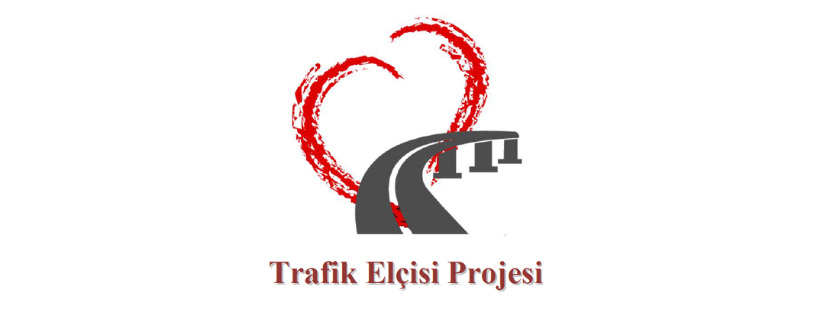 Eğitimde Kalitenin Artırılması
Çalışmalar

İl Çalışma Grubu – Paydaş Kurum İşbirliği
1. Çalışma Grubu toplantısı
Kararların Uygulanma Aşaması

Web Sitesi – (Öğretmen – Veli – Öğrenci )
Okul Trafik Kulüplerinin etkinleştirilmesi
Kampanyalar ve Yaygınlaştırma Çalışmaları
Öğrenci Kaza Bildirim Modülü
Motor kullanan Öğrenci Bilgileri
Her ilçede Trafik Eğitim Parkı oluşturulması
Okul Giriş Çıkış Trafik Güvenliği
Kurumsal Kapasitenin Geliştirilmesi
Milli Eğitim Bakanlığı İlköğretim ve Ortaöğretim Sosyal Etkinlik Yönetmeliği gereği eğitim kurumlarında öğrencilerde özgüven ve sorumluluk duygusu geliştirmek, öğrencileri şiddet ve zararlı alışkanlıklardan korumak, öğrencilere yeni ilgi alanları ve beceriler kazandırmak, öğrencilerin yeteneklerini sergilemesine imkân vermek, millî, manevi ve kültürel değerleri yaşatmak, yaygınlaştırmak ve bu değerlerin yeni nesillere aktarımını sağlamak, öğrencilerde gönüllülük bilincini özendirmek, engellilik, yaşlılık, insan ve çocuk hakları ile toplumsal cinsiyet eşitliği konularında farkındalık oluşturmak amacıyla bilimsel, sosyal, kültürel, sanatsal ve sportif alanlarda sosyal etkinlik çalışmaları yapılmaktadır. Sosyal etkinlik alanları olarak okul bahçesi, okul kantin alanı ve yemekhane önemli bir yer teşkil etmektedir.
	Okulum Bir(İnci) projesi ile; Muğla ilindeki tüm resmi ve örgün eğitim kurumlarının kantin, yemekhane, okul bahçesi ve okul koridorlarının etkin şekilde kullanılması, peyzaj düzeni, hijyen şartları ve ergonomikliği gibi hususlarda standartlar geliştirerek okul paydaşlarının memnuniyetini artıracak şekilde yaşam alanlarının düzenlenmesi amaçlanmıştır.
	Müdürlüğümüze bağlı okulların okul bahçeleri, okul kantinleri ve beslenme alanlarının iyileştirilerek standarda kavuşturulması için yeni uygulamaların oluşturulması ve uygulanması, sonuçların izlenmesi ve değerlendirilmesi büyük önem arz etmektedir.
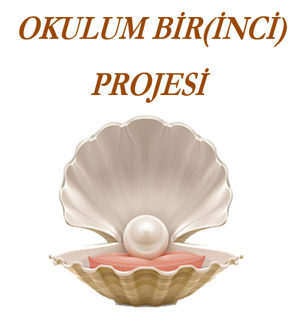 Kurumsal Kapasitenin Geliştirilmesi
Proje kapsamında, İl Yürütme Kurulu oluşturularak görev ve sorumluluklar paylaştırılmıştır. En Güzel Okul Bahçesi, En İyi Okul Kantini ve En İyi Beslenme Alanı-Yemekhane alanlarında başvuru imkanı sağlayan projenin değerlendirilmesinde kullanılacak form ve ölçekler  arge web sitesi üzerinden paylaşıma açılmıştır. Masa başı ve saha değerlendirmelerini yapacak sorumlular yapılan toplantı ile tutanak altına alınmıştır. İl Yürütme Kurulunun marifetiyle ve alandan gelen talepler üzerine başvuru süresi  20 Kasım 2018 tarihine kadar uzatılmıştır. 21-30 Kasım tarihleri arasında masa başı değerlendirmelerinin yapılmasıyla  3 Aralık 2018 tarihinde saha değerlendirmesine kalan okullar açıklanacaktır.
	10-21 Aralık 2018 tarihleri arasında saha değerlendirmeleri gerçekleşecek olup 28 Aralık 2018 tarihinde ödül alacak okulların listesi  açıklanarak 2 Ocak 2018 tarihinde arge web sitesi üzerinden sonuçlar duyurulacaktır. Başvuruda bulunan her okula katılım belgesi verilecektir. Her kategori için 1000 puan üzerinden 700 ve üstü puan alan her okula ilgili alanda (Ek5) rapor standartları belli olan 
“En İyi…… Düzenlemesi Beratı” verilecektir. İki yıl üst üste Berat alan okula ikinci yılın sonunda  standartları belli olan ve okulun içerisinde uygun bir yere konumlandırılarak sergilenecek “En İyi…… Düzenlemesi” Kırlangıcı verilecektir. 

İlçe Müdürlüklerinden;
Projeye ait uygulama esaslarında belirtilen süreçlerin ilçelerde uygulanması, 
 İlçe genelinde projenin duyurulması ile ilgili çalışmaların yapılması, 
 Saha ziyareti yapacak olan değerlendirme komisyonu üyelerinin gerekli planlamalarının önceden yapılması beklenmektedir.
Kurumsal Kapasitenin Geliştirilmesi
Muğla Yönetim Bilgi Sistemi Projesi; Milli Eğitim Bakanlığının stratejik temaları ışığında Milli Eğitim Müdürlüğümüz ve paydaşlarımızla bütüncül bir yaklaşımı esas alarak hazırlanmıştır. Projede esas amaç; Muğla İl Milli Eğitim Müdürlüğü ve bağlı kurumlarda yönetimsel organizasyon, planlama, eşgüdümleme, koordinasyon ve değerlendirme alanlarında bir sistem dâhilinde eğitimin niteliğini artıracak çalışmaların yürütülmesidir. Ayrıca Bakanlığımız vizyonuna hizmet ederek, Muğla İl Milli Eğitim Müdürlüğümüz vizyonu çerçevesinde;
• Liderlik ve Okul Yönetimi 
• Akademik Başarı Yönetimi 
• Proje Yönetimi 
• Değerler Eğitimi Yönetimi 
• Sosyal, Kültürel ve Sportif Faaliyetler Yönetimi temel yaklaşımları ile eğitimin tüm alanlarında koordinasyonun ve eşgüdümün sağlanması planlanmaktadır.
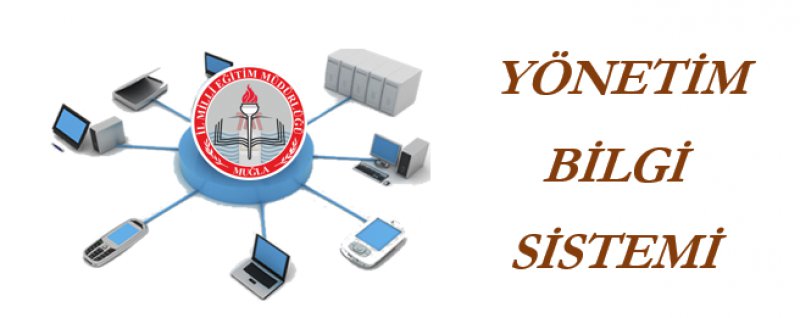 Kurumsal Kapasitenin Geliştirilmesi
Yönetim Bilgi Sisteminin çalışma modelinde, araştırma veya çalışmaya konu olan olay, kurum, birey ya da nesne kendi koşulları içerisinde ve olduğu gibi yalın tanımlanmaya çalışılır. Model, Muğla İl Milli Eğitim Müdürlüğü Yönetim Bilgi Sistemi içerisinde süreç, performans, bilgi, ölçme araçları, istatistik  ve verileri bütüncül olarak inceleyecektir. 

	Yönetim Bilgi Sistemi projesinin amacı; Muğla İl Milli Eğitim Müdürlüğünün eğitime erişim, eğitimde kalite ve kurumsal kapasitenin artırılması çerçevesinde, organizasyon, yönetim ve teknoloji alanlarını ilişkilendirerek; 
Muğla ilinde stratejik yönetim anlayışını yerleştirmek
Eğitim Yönetiminde kalite ve verimliliği öncelikli hale getirmek 
Muğla’da Eğitim Yönetiminde etkin bir izleme değerlendirme sistemi oluşturmak 
Eğitimde Muğla ilini Türkiye ölçeğinde belirgin hale getirmek 
21. yüzyıl insan becerilerini öğrencilere kazandırmaktır.

İlçe Müdürlüklerinden;
Özdenetime Dayalı Okul Tabanlı Denetim Modülünün ve Örnek Zümre Toplantı Tutanaklarının okul ve kurumlarımız tarafından uygulanmasını sağlamaları beklenmektedir.
Kurumsal Kapasitenin Geliştirilmesi
21.yüzyılda kurumlar, küreselleşme, hızlı teknolojik gelişme, insanların ihtiyaçlarının ve beklentilerinin değişmesi sonucunda ortaya çıkan değişim ve sürekli olarak artan rekabet ortamı karşısında, eskisinden daha stratejik düşünmekte, planlama yapma, kararlar alma faaliyetlerine daha fazla önem vermek zorunda kalmaktadırlar.

	Bu sebeple; eğitim veren okul ve kurumlarımızın işlerini kolaylaştırmak, ortak yönetim birliğini sağlamak ve tüm paydaşlarımıza yardımcı olmak amacıyla Muğla Milli Eğitim Müdürlüğümüz Strateji Geliştirme Birimi tarafından “Okul ve Kurumlar için Yönetici Rehberi” hazırlanmıştır. 

	Yönetici Rehberi hazırlanırken; Muğla il merkezinde görev yapan farklı türdeki okul/kurum müdürlerimiz bir araya getirilerek ortak bir çalışma yapılması sağlanmış ve çıkan sonuçlar tüm İlçe Milli Eğitim Müdürlerimize taslak olarak sunularak, görüşleri alınmıştır. Yönetici Rehberi çalışmalarının bir kitap haline getirilmiş ve ilimizdeki tüm okul ve kurum yöneticilerimize kaynak olarak sunulmuştur.
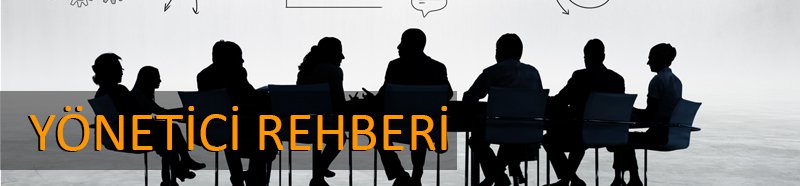 Kurumsal Kapasitenin Geliştirilmesi
ZİRVEDEKİLERLE BULUŞMA PROJESİ

	


	Ülkemiz genelinde yaptığı eğitim çalışmaları ile isminden bahsettiren, yayınladığı bilimsel, kültürel, sanatsal çalışmaları ile eğitime yöne veren kişilerin tecrübelerinden Müdürlüğümüze bağlı idarecilerimizin faydalanması ve yönetim becerilerinin geliştirilmesi amacıyla “Zirvedekilerle Buluşma” projesi uygulamaya konulmuştur.
	“Zirvedekilerle Buluşma” adı altında her ay farklı zirvelerde,  farklı isimlerle gerçekleştirilen projede, eğitim kurumlarında görev yapan tüm eğitim yöneticilerine yenilikçi, yönetimsel liderlik anlayışı kazandırmak, yöneticilik alanında uzman ve öncü isimlerin tecrübe aktarımına imkân sağlamak, zirvedeki isimleri eğitim yöneticileri ile buluşturmak amaçlanmaktadır.
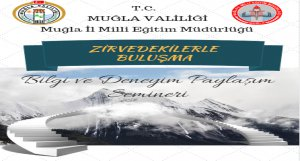